Unità di misura del Sistema Internazionale
Il Sistema Internazionale di Unità, la cui abbreviazione è SI, è stato adottato nel 1960 e completato nel 1983, ed è fondato su sette grandezze fondamentali:
la lunghezza, la massa, gli intervalli di tempo, l’intensità di corrente elettrica, la temperatura, l’intensità luminosa e la quantità di sostanza.
Il Sistema SI è un sistema decimale, quindi con multipli e sottomultipli in base 10.
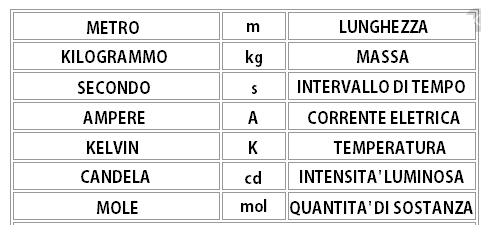